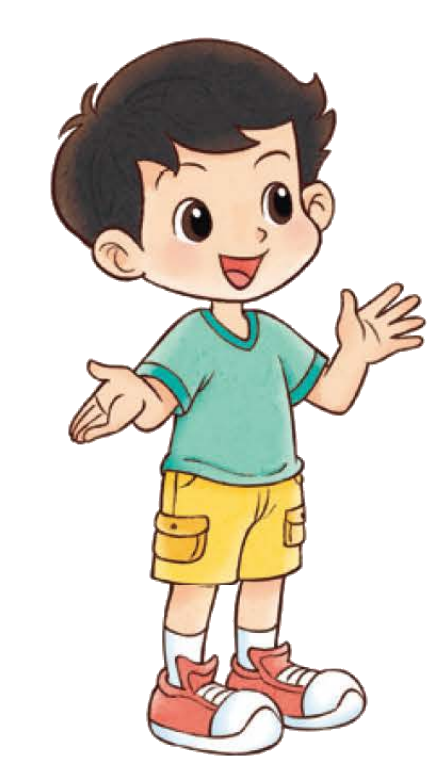 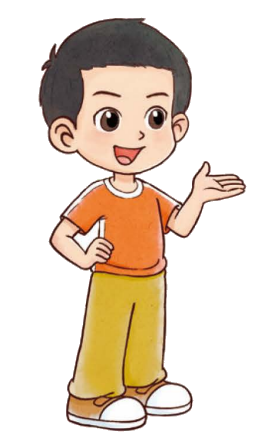 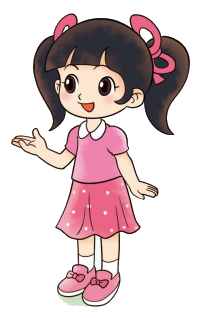 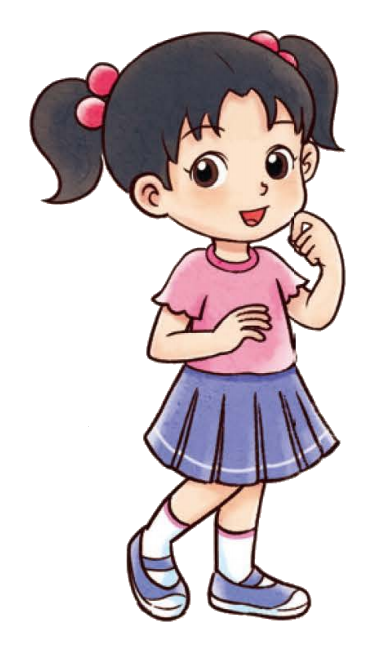 一年级下册  第一单元  20以内数与加法
一起做家务
我叠了6件衣服。
我叠了5件 
衣服。
我洗了7个盘子。
我洗了6个盘子。
根据图中信息，提出一个能用加法解决的问题。
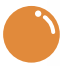 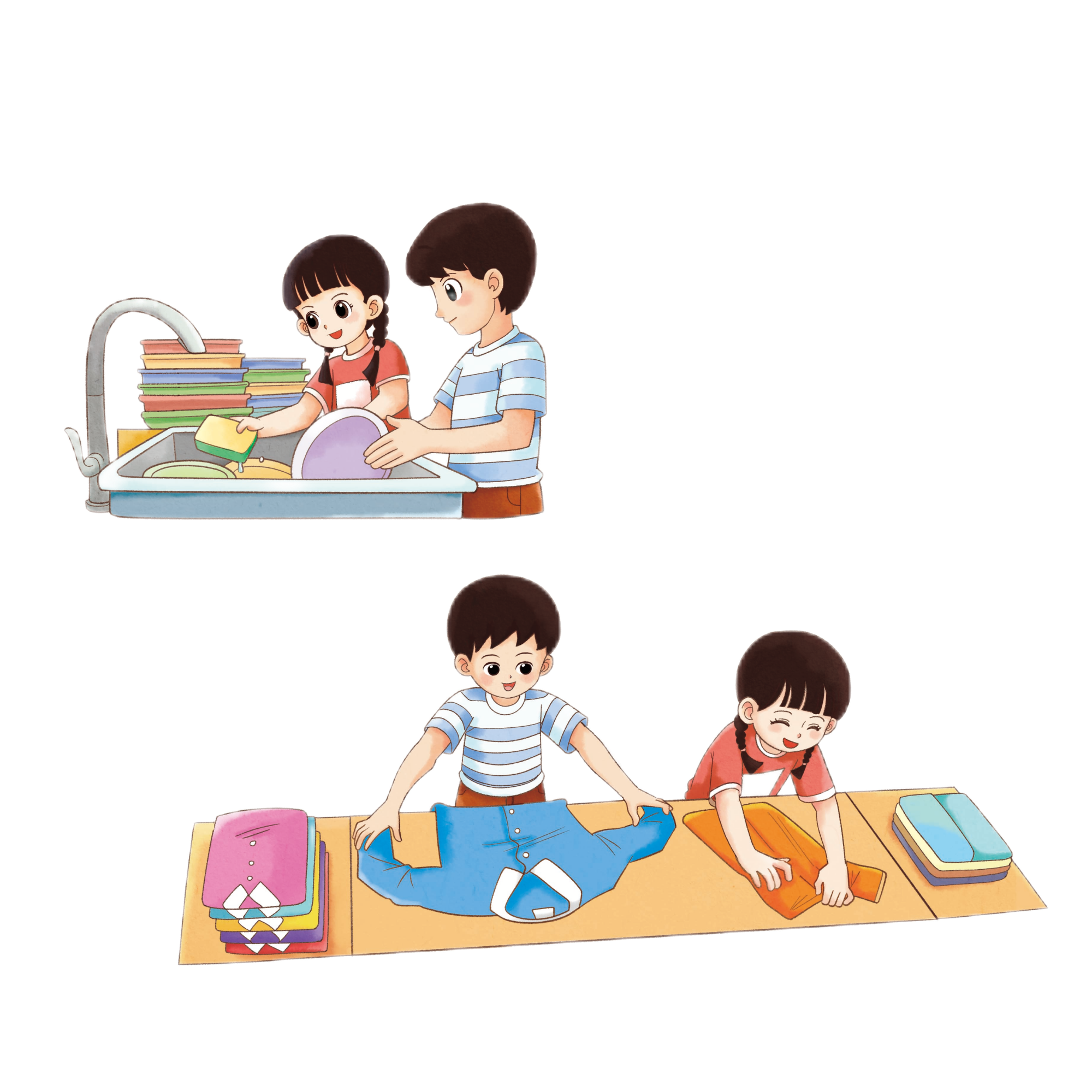 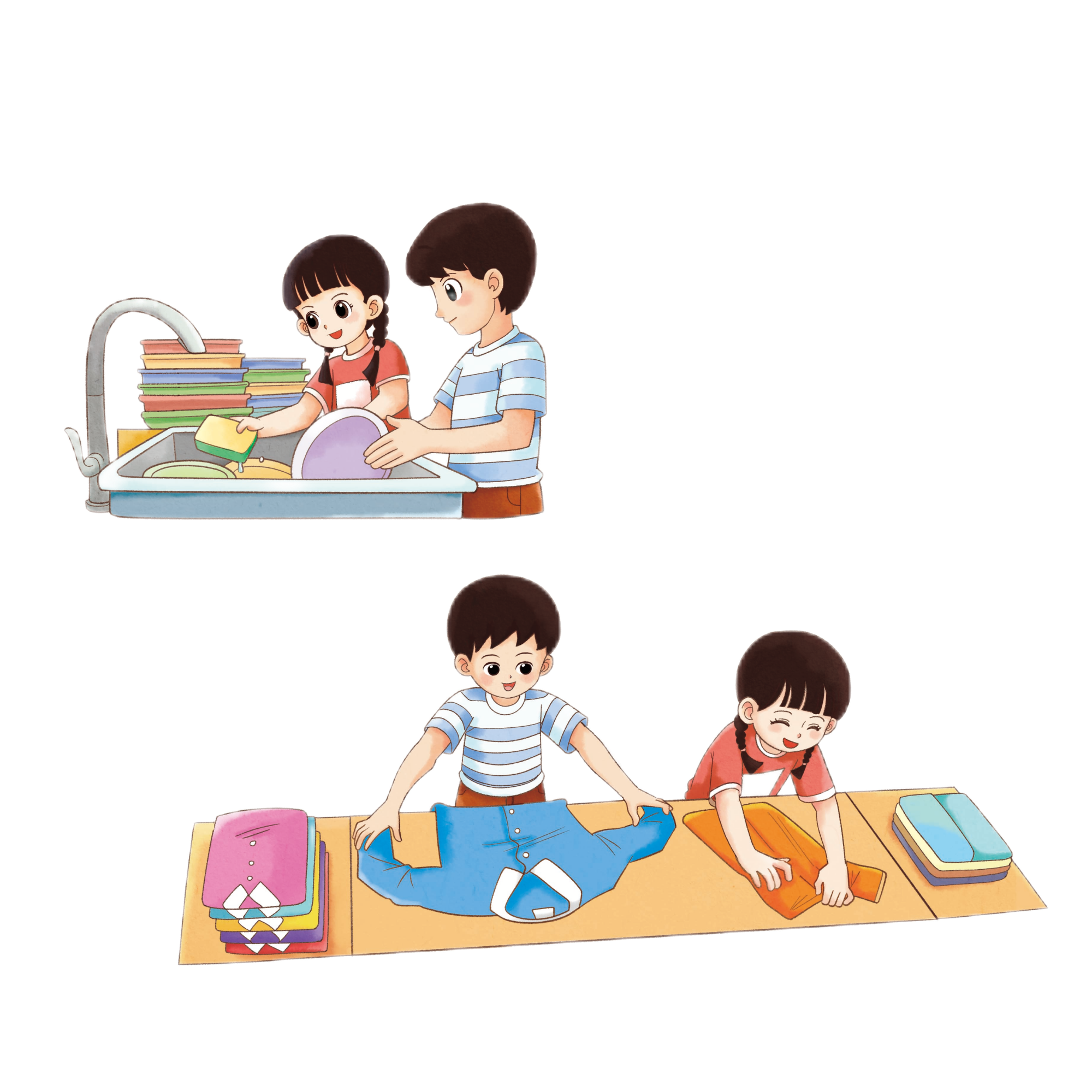 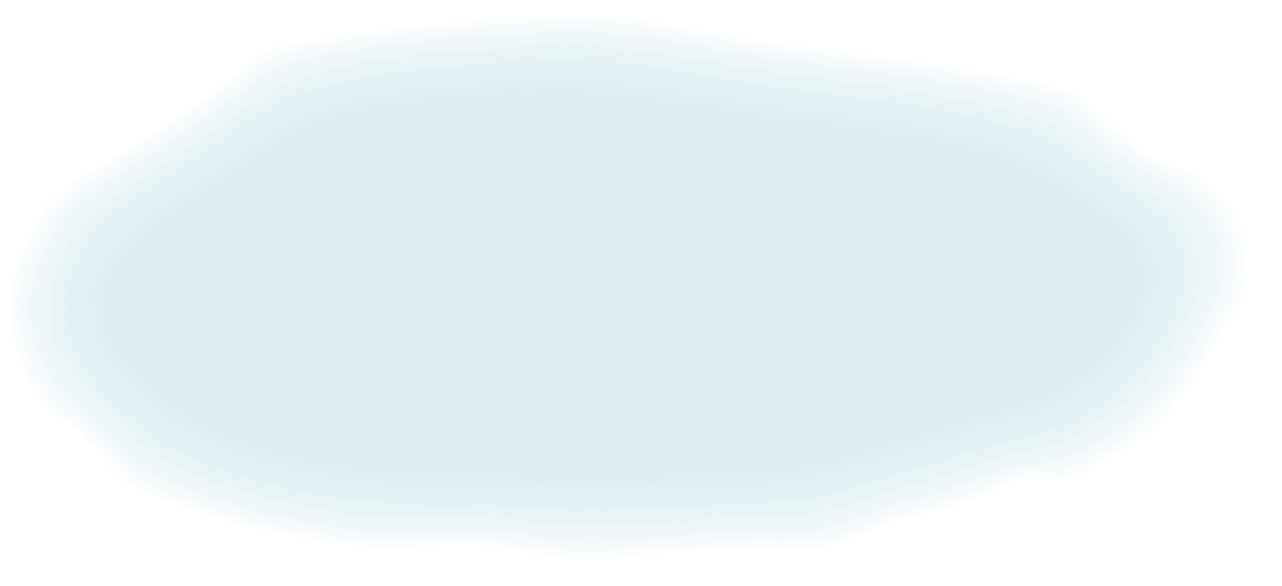 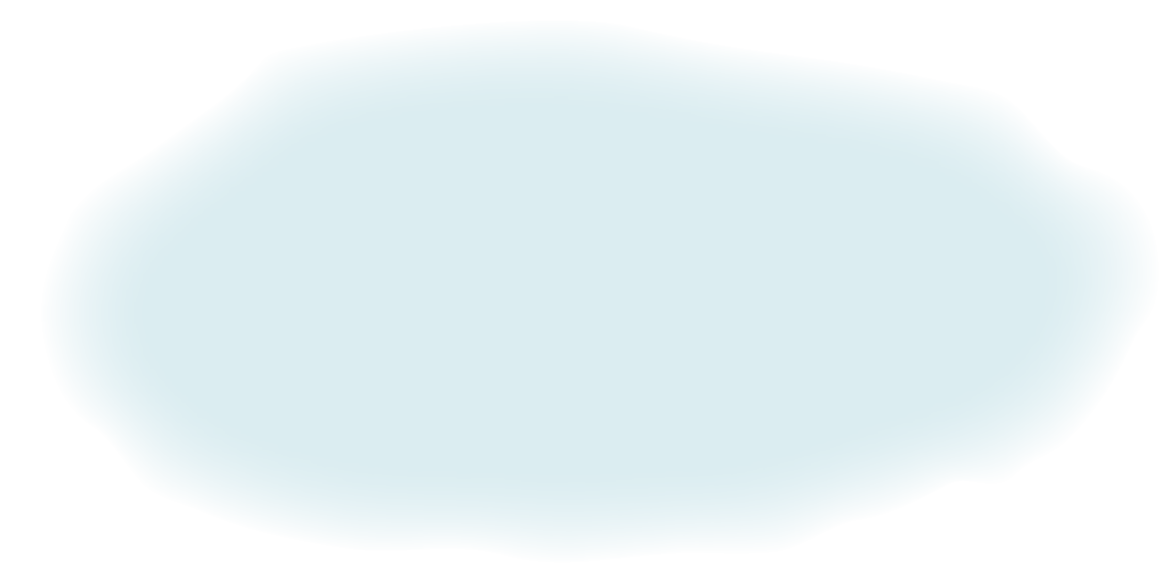 （个）
＝
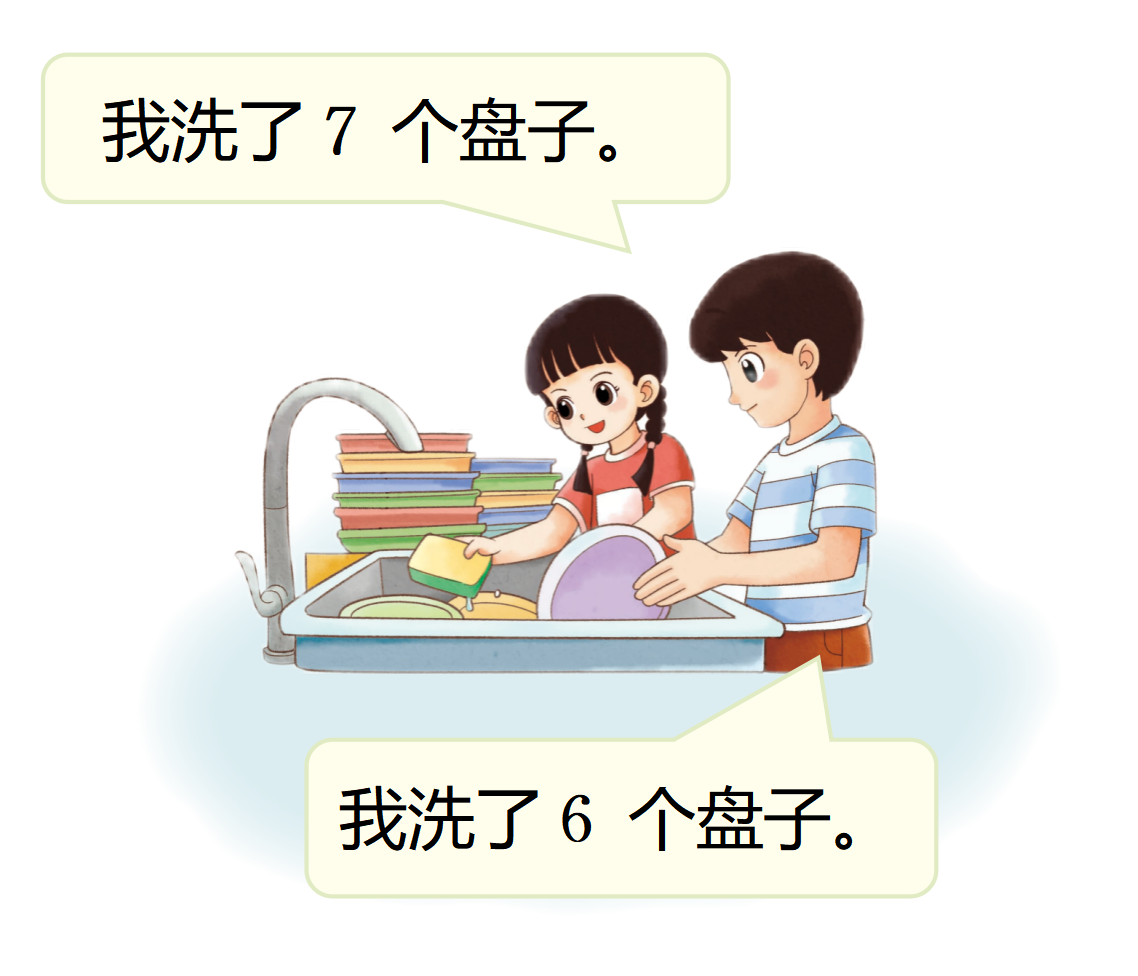 一共洗了多少个盘子？用计数器拨一拨，说一说。
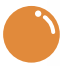 ＋
6
13
7
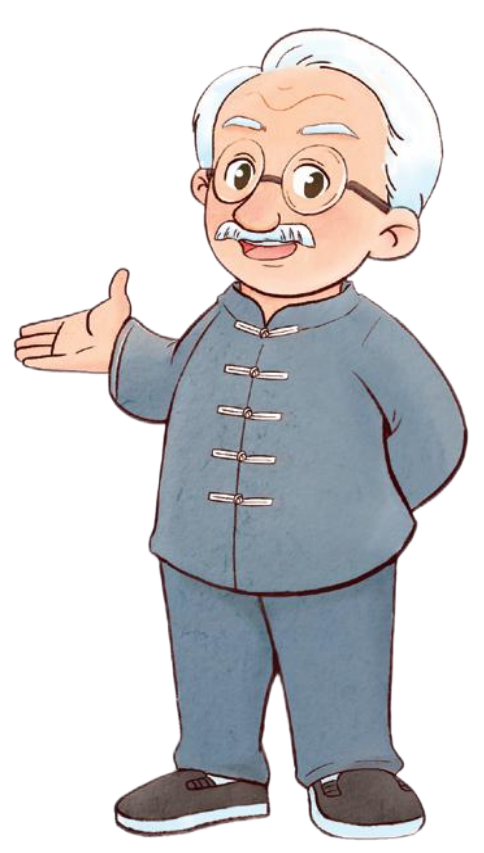 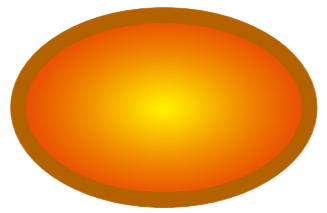 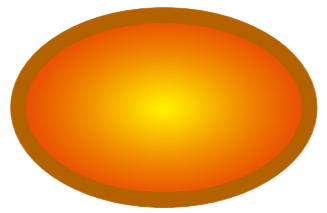 还有别的方法吗？
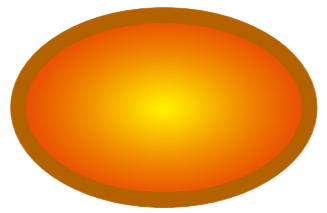 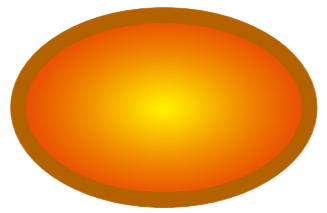 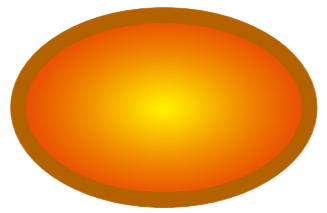 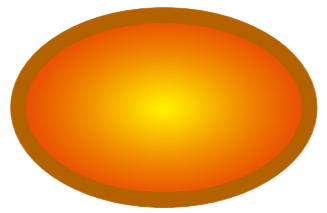 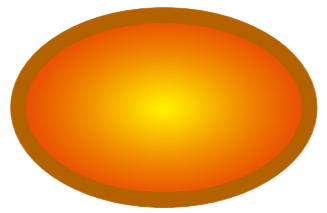 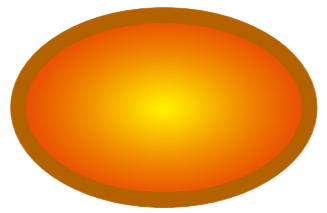 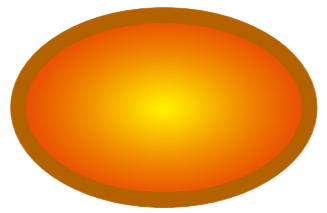 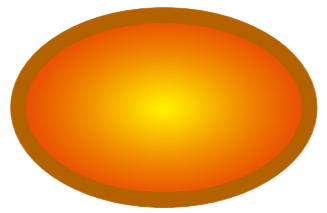 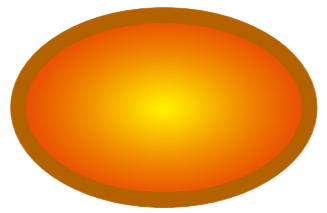 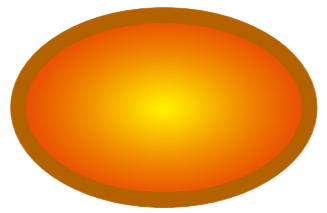 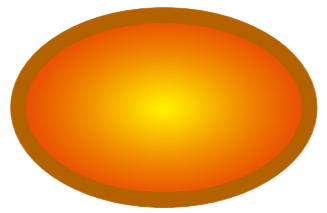 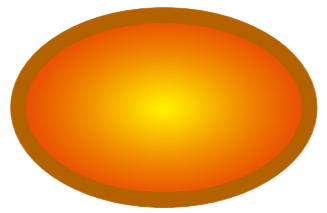 十位
个位
十位
个位
数
凑
（件）
＝
一共叠了多少件衣服？拨一拨，说一说有什么计算的好方法。
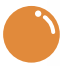 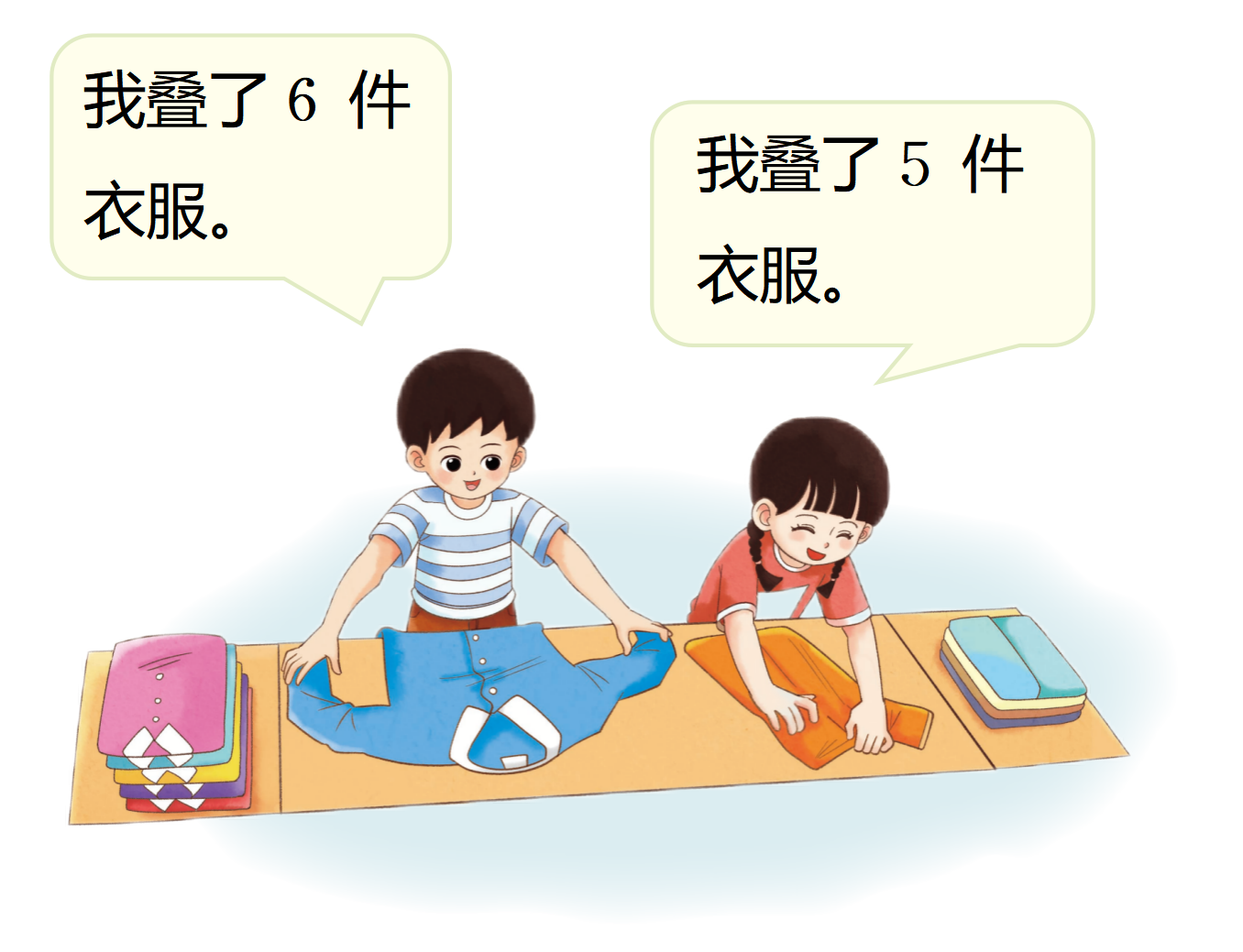 ＋
5
11
6
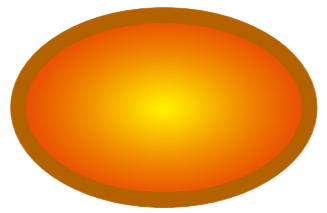 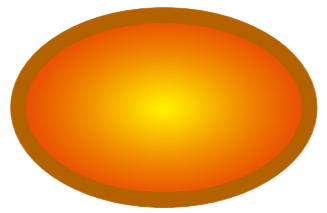 5＋5＝10
6＋4＝10
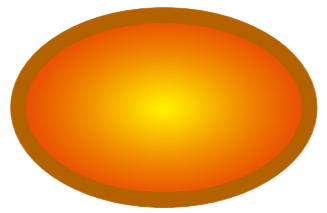 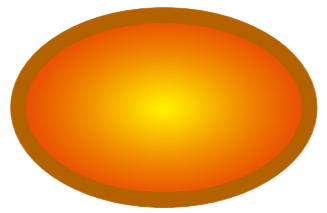 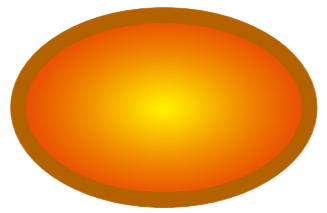 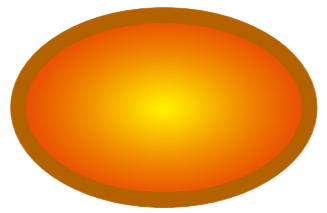 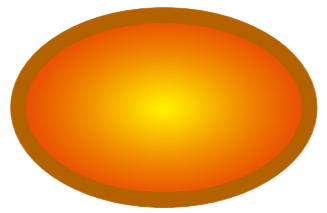 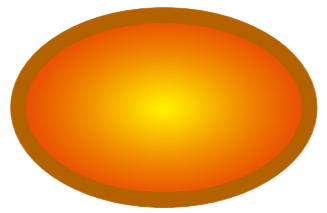 10＋1＝11
10＋1＝11
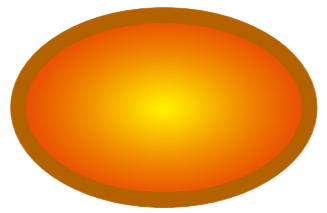 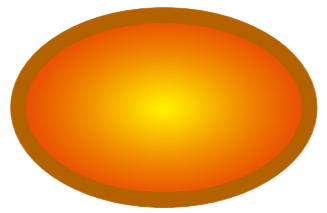 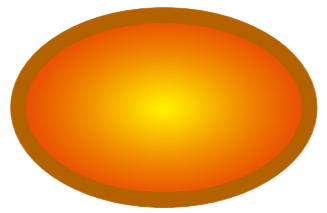 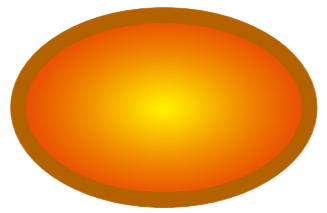 十位
个位
十位
个位
数
凑
算
（个）
（棵）
＝
＝
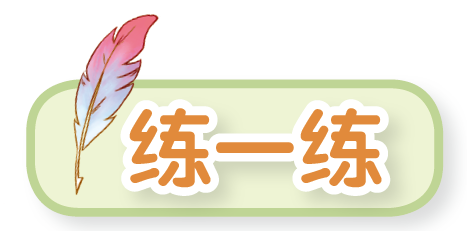 圈一圈，算一算。
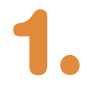 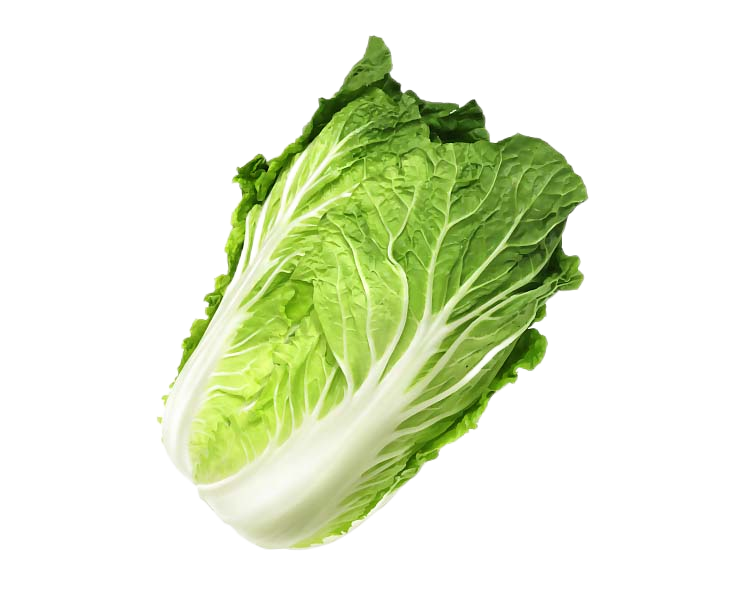 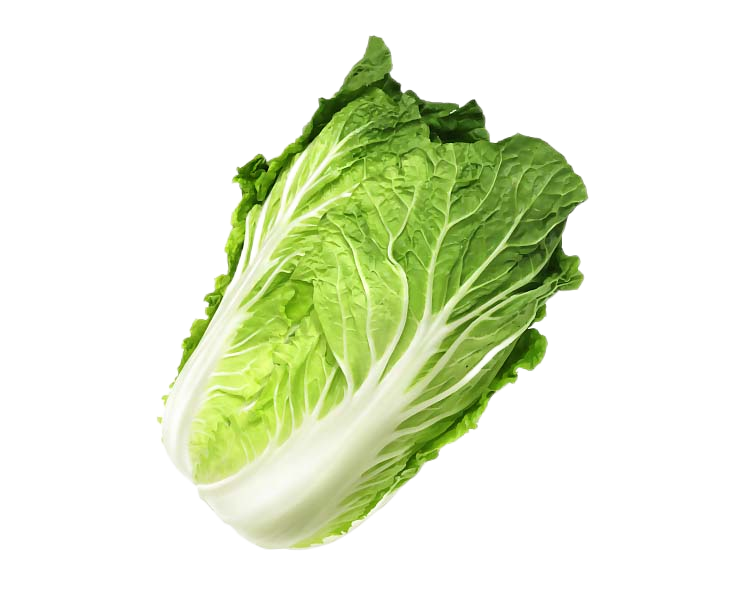 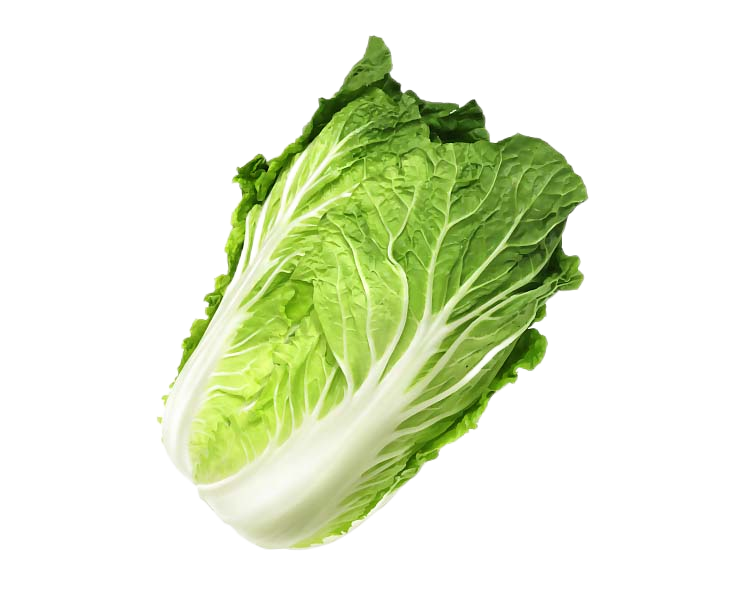 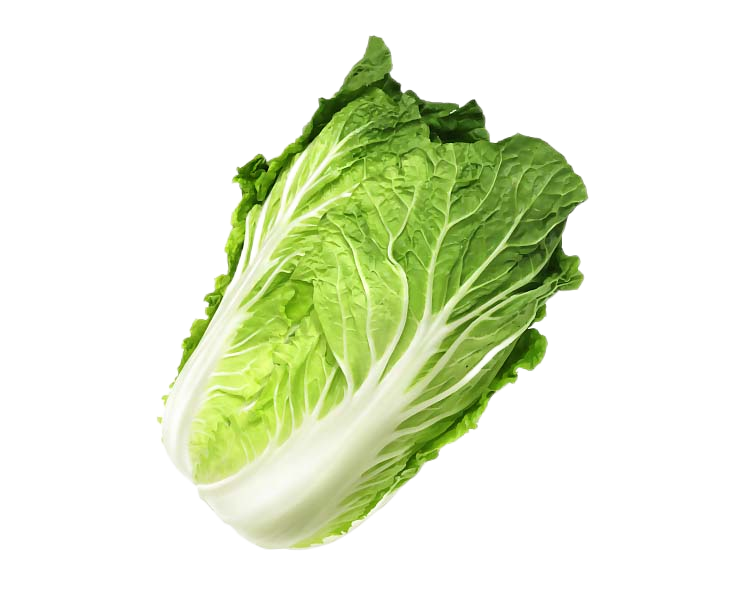 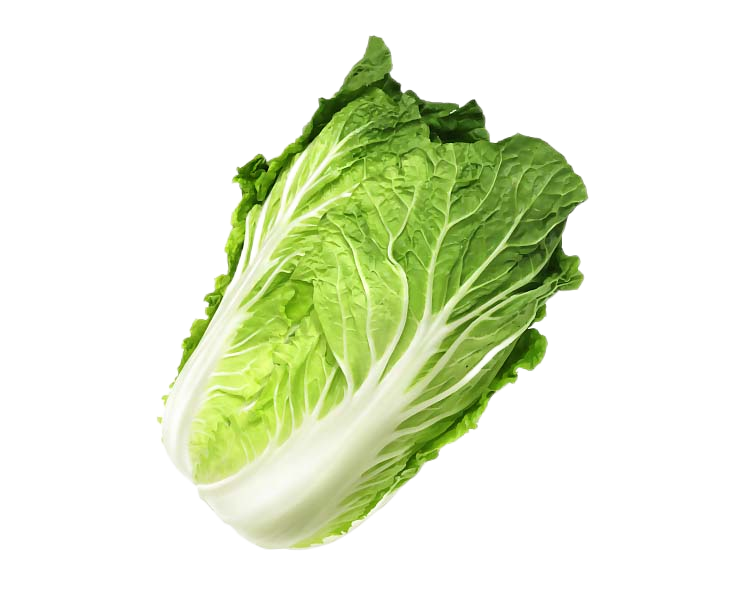 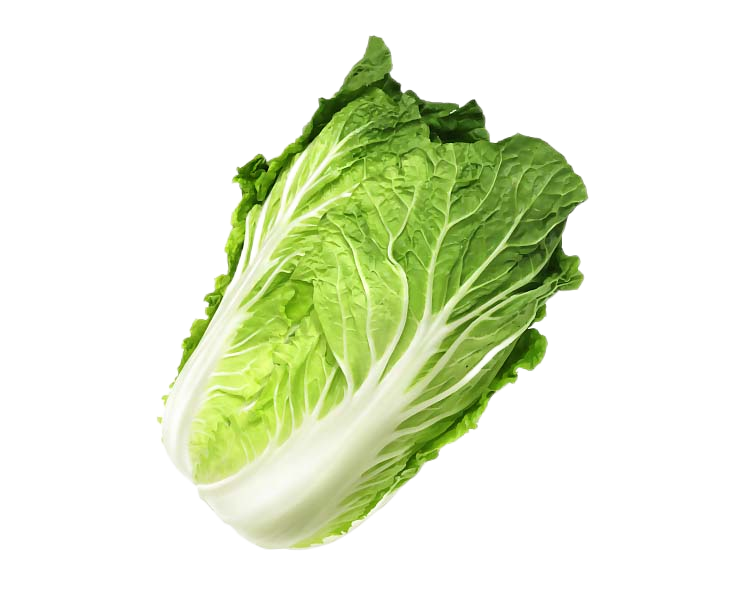 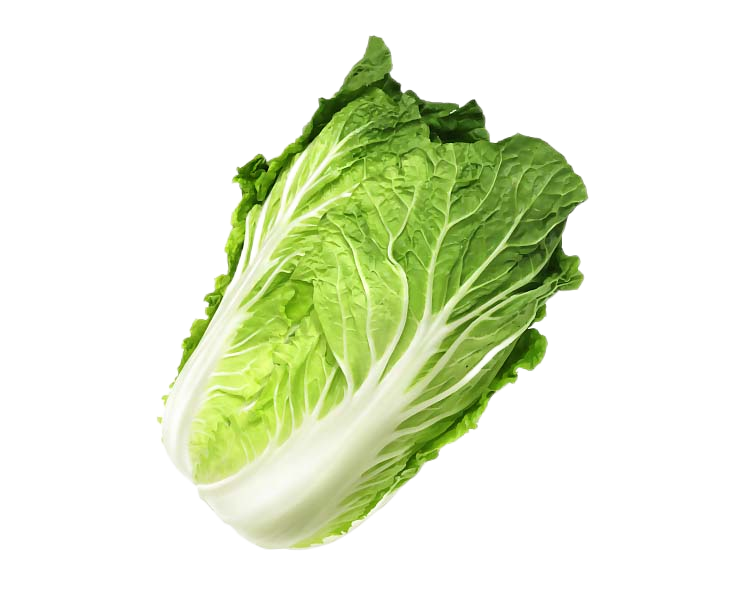 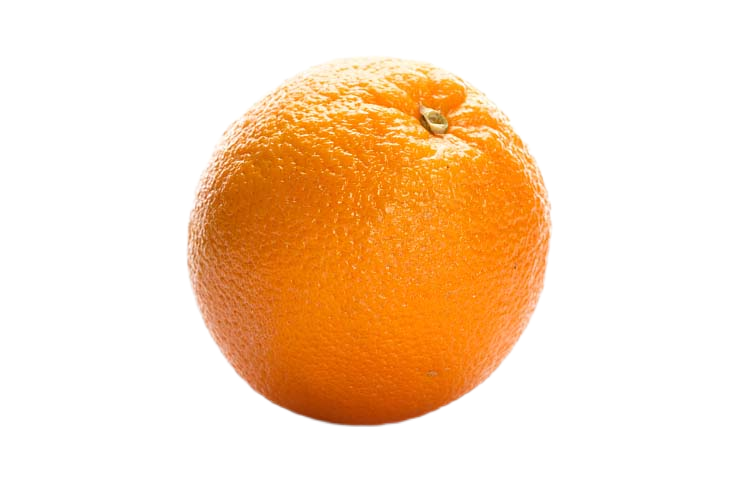 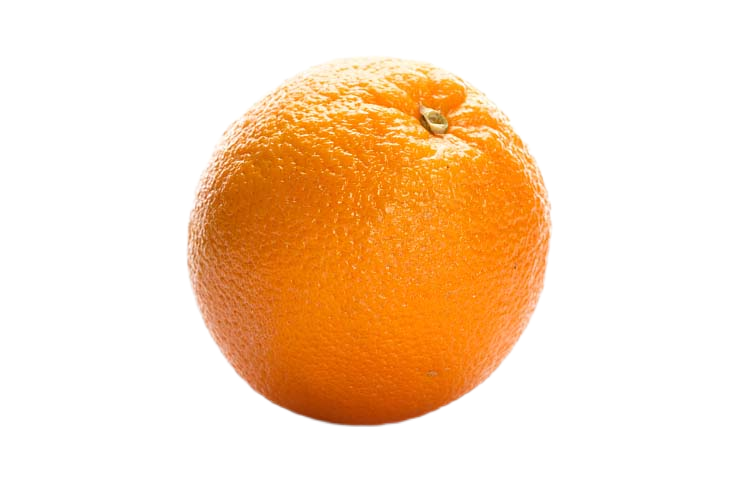 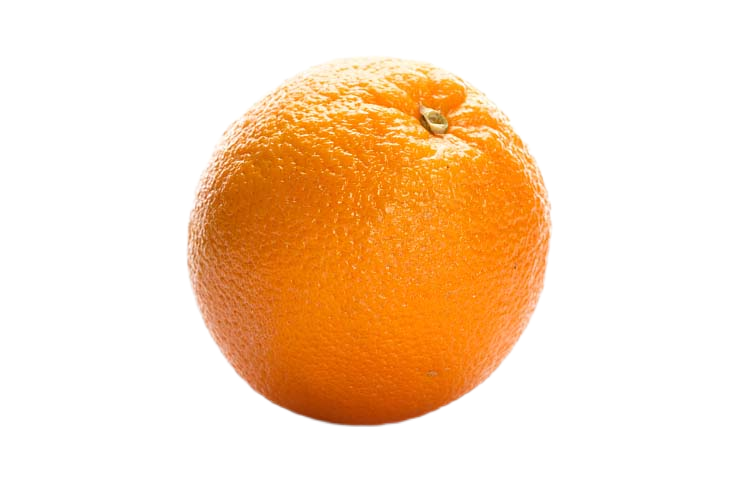 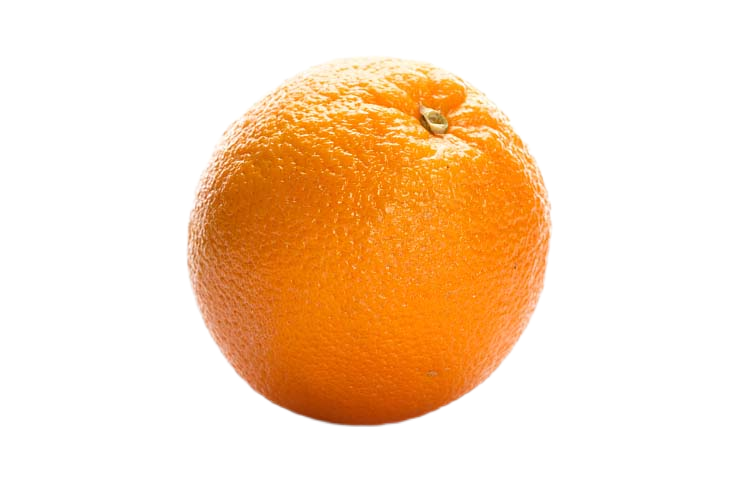 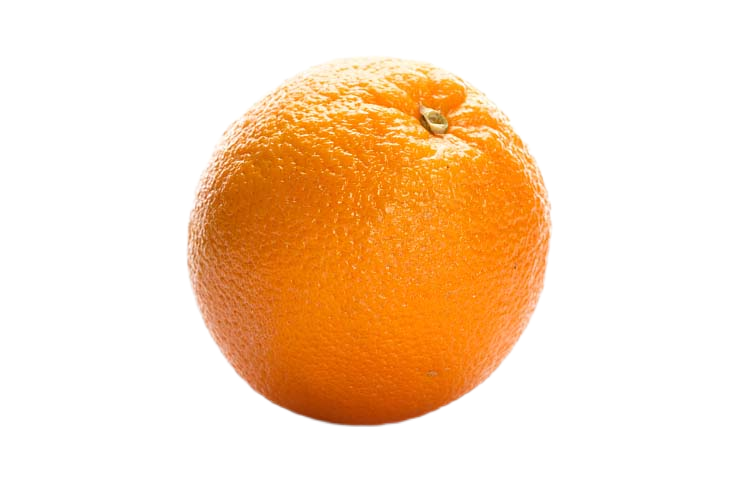 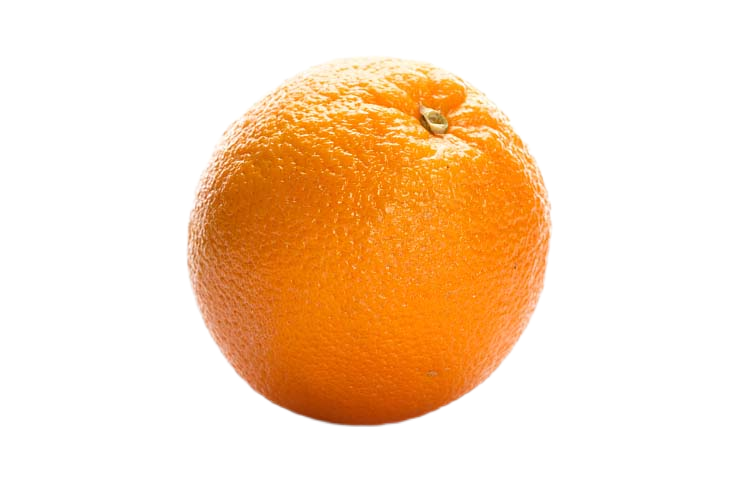 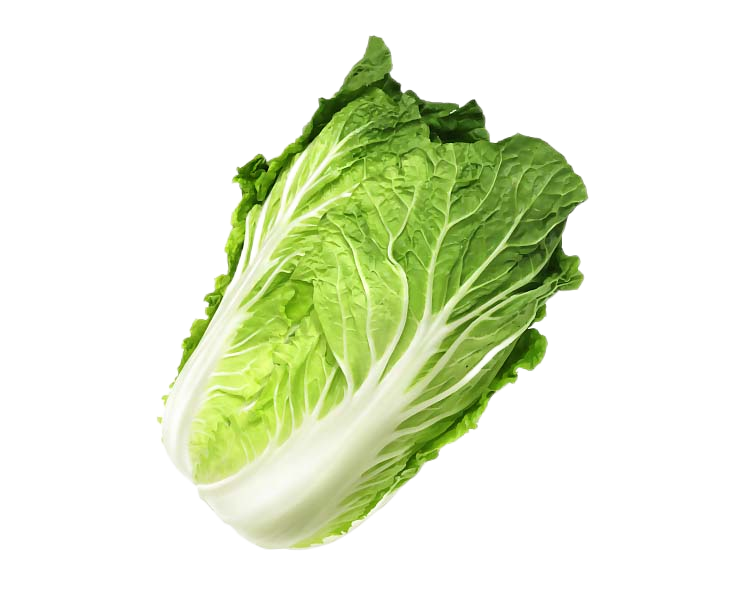 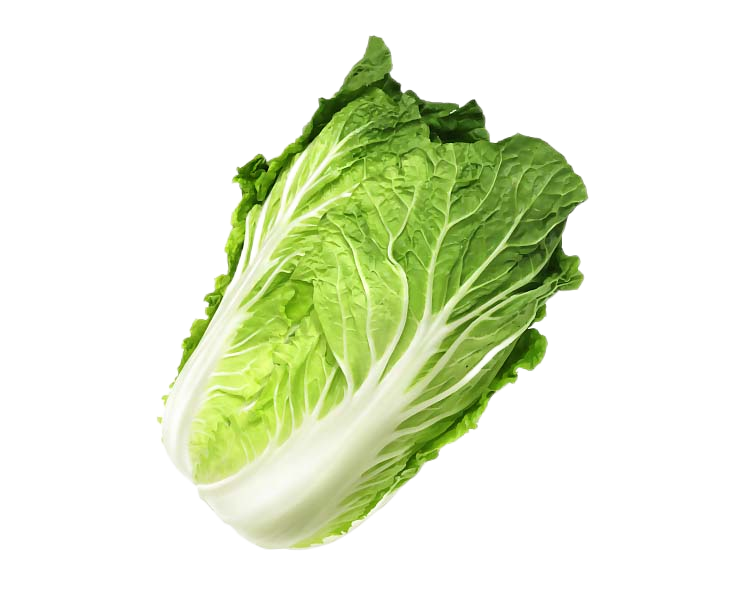 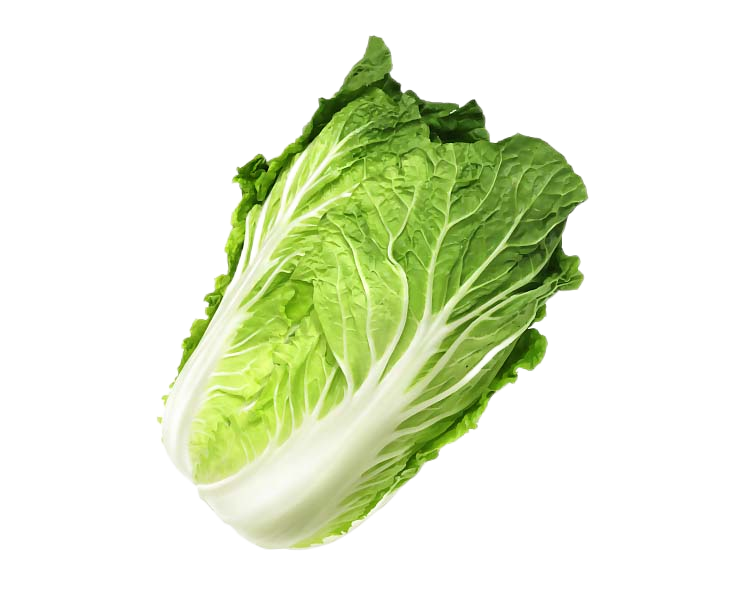 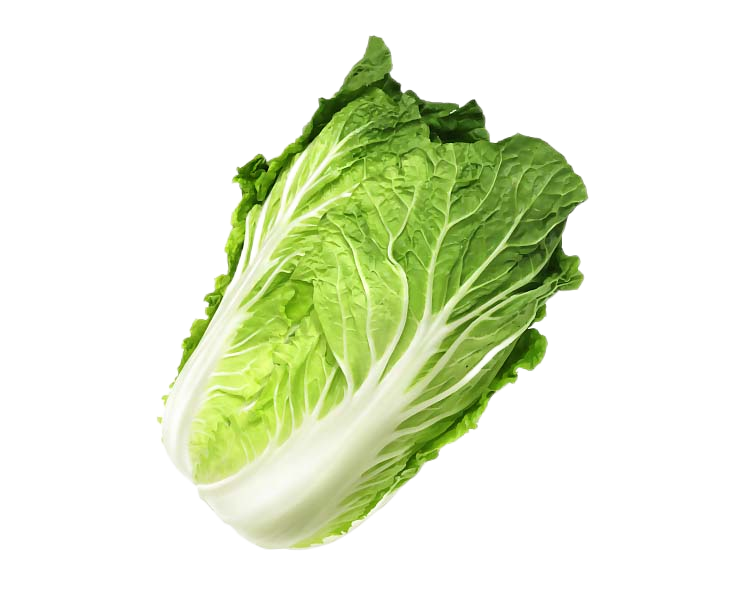 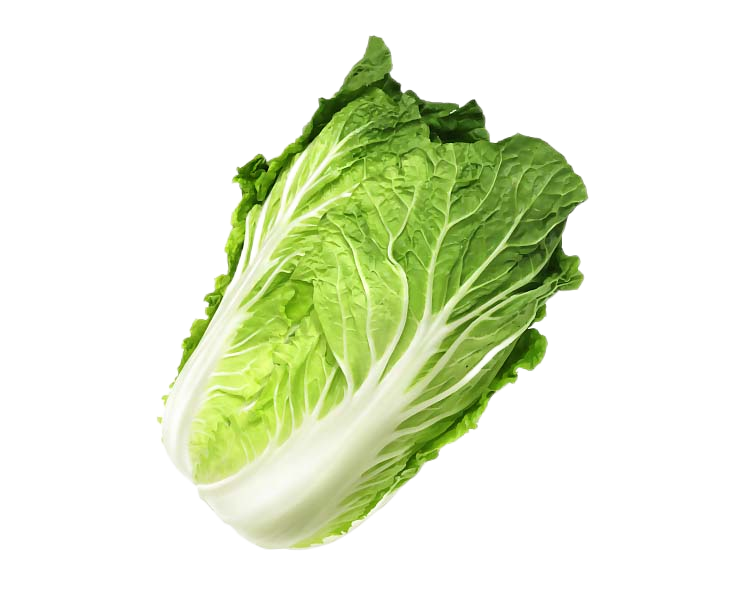 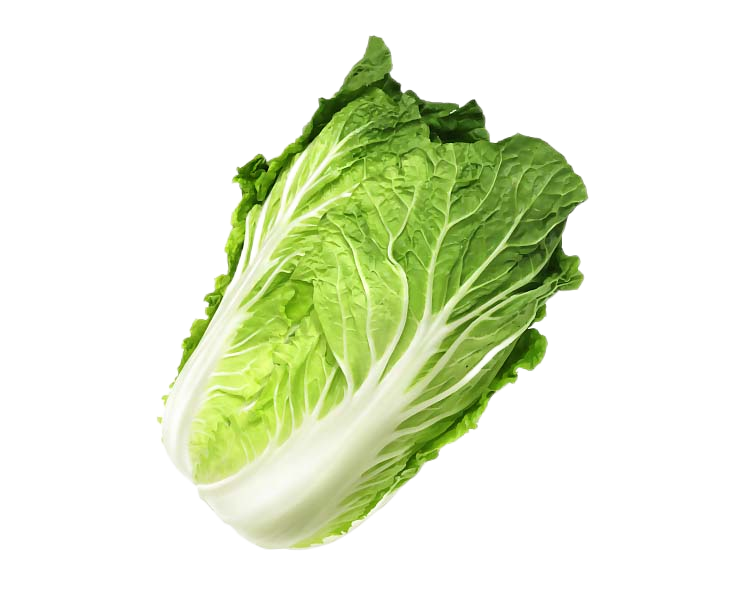 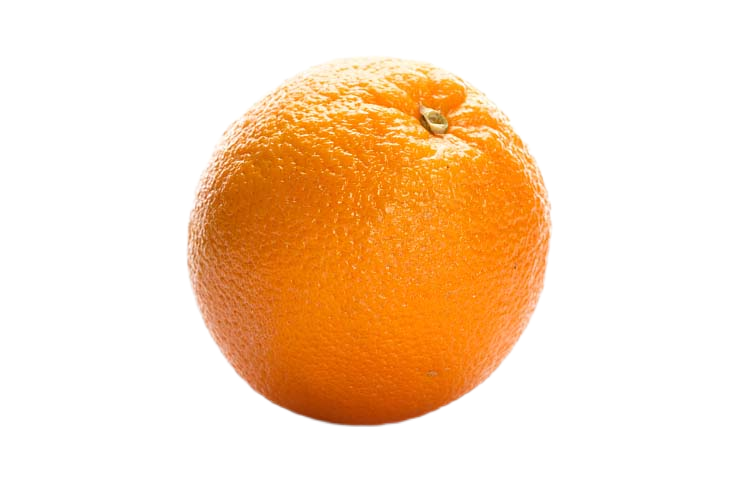 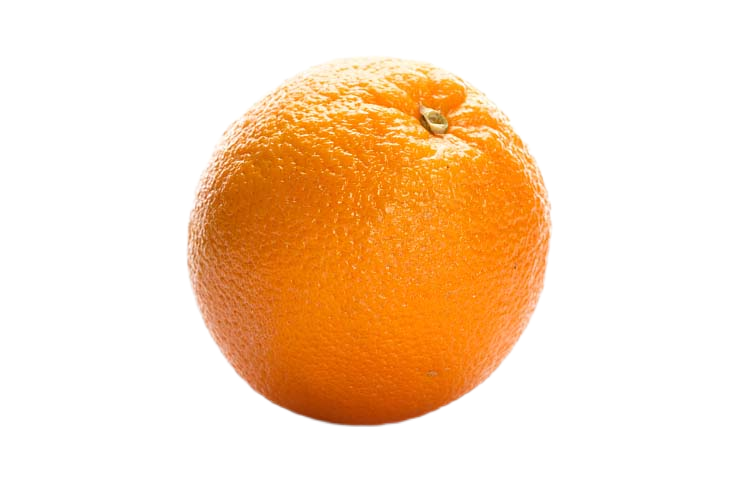 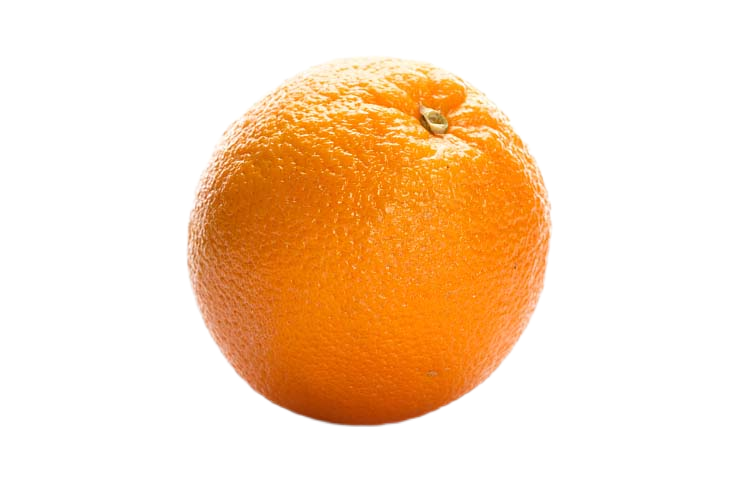 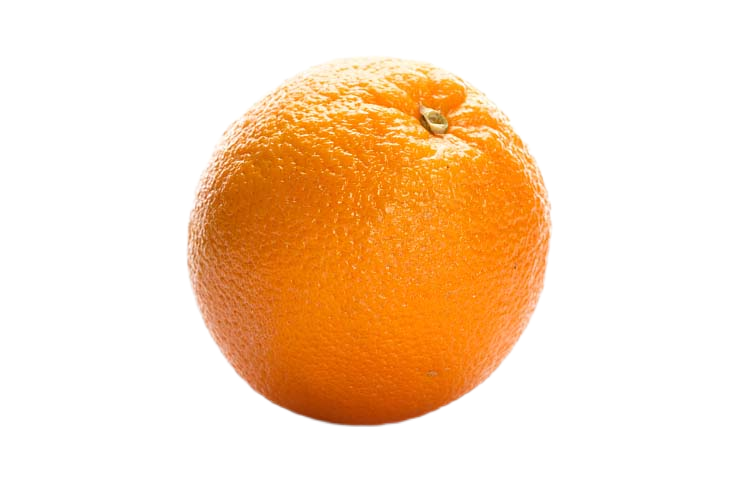 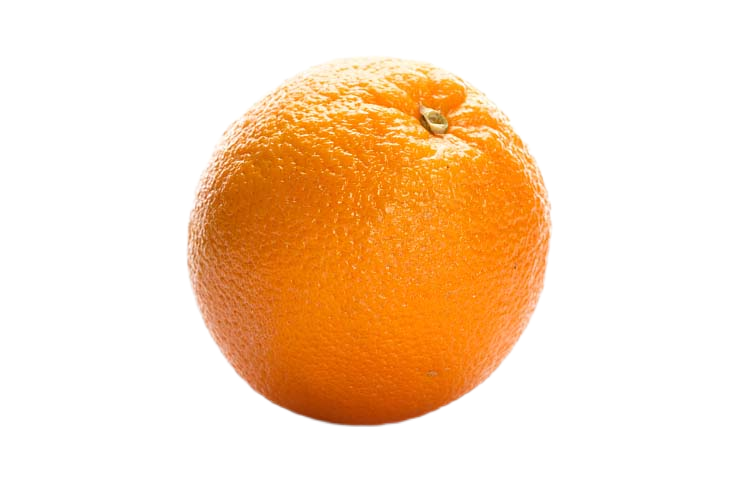 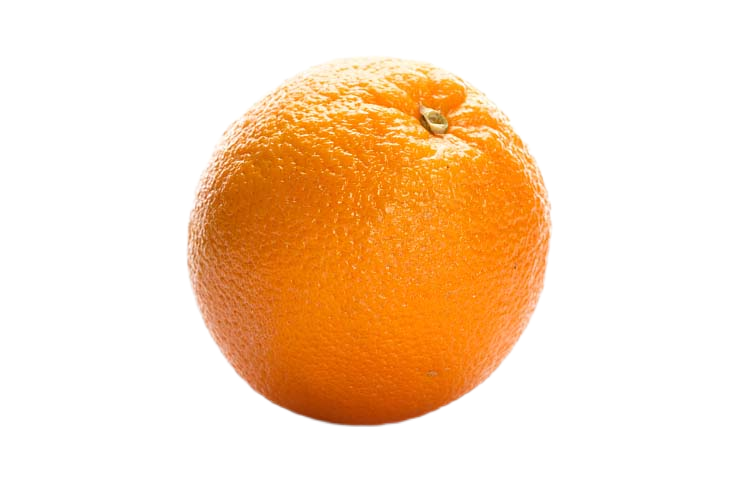 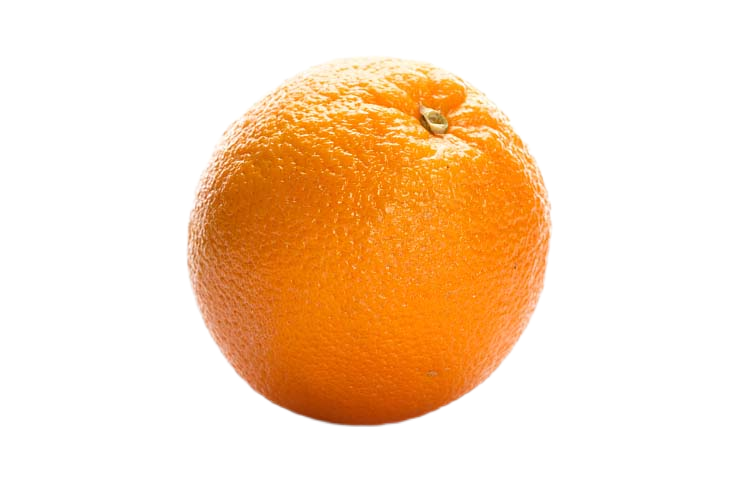 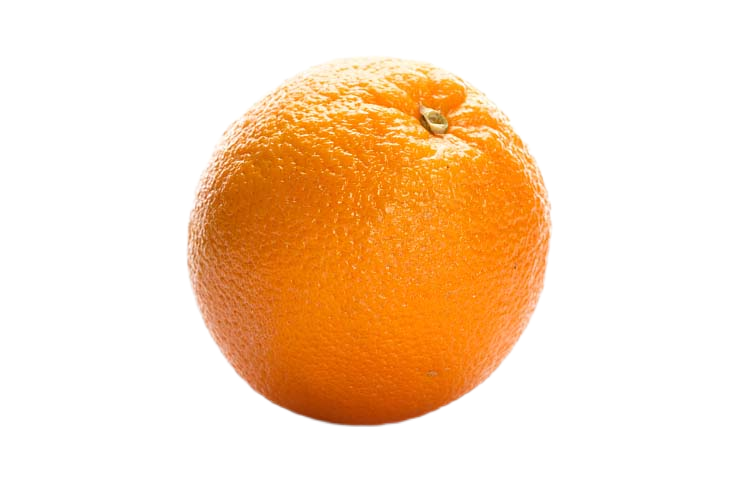 7
14
5
13
7
8
＋
＋
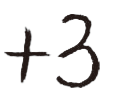 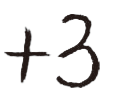 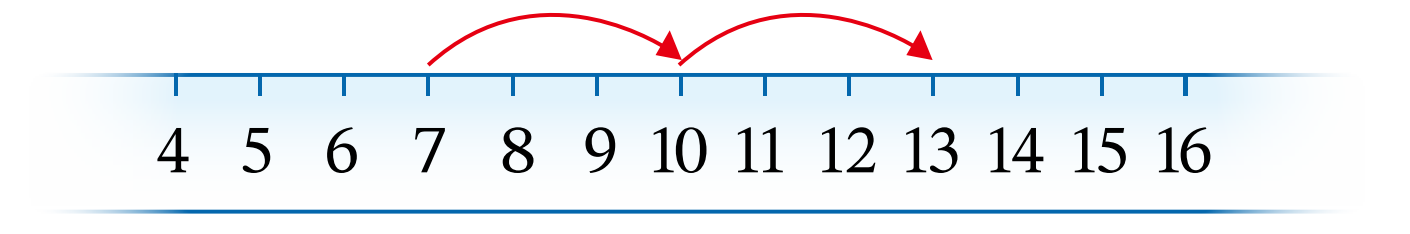 ＝
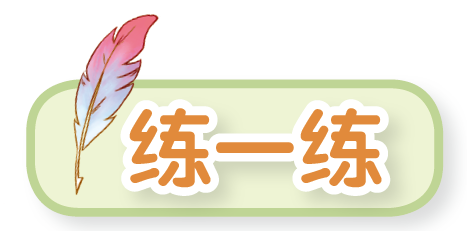 看一看，填一填。
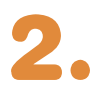 6
13
7
＋
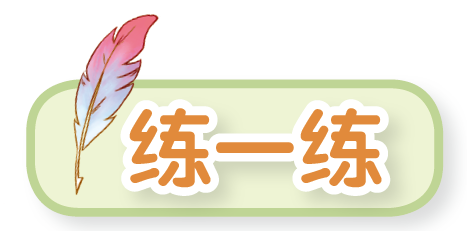 把得数是 12 的算式涂上粉色，得数是 11 的涂上绿色。
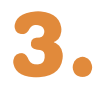 8＋7
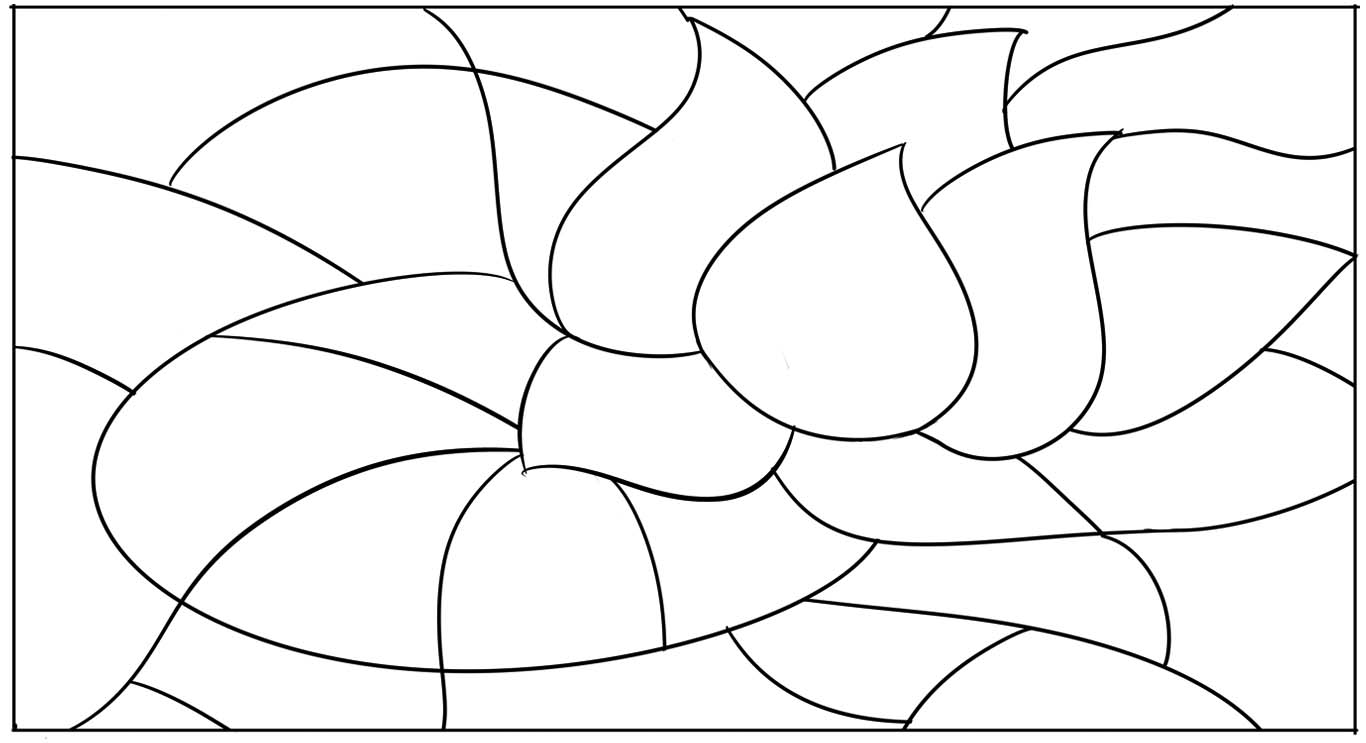 9＋5
5＋9
7－3
5＋7
4＋8
6＋7
6＋9
3＋9
3＋10
10＋2
18－6
6＋6
4＋7
15－3
5＋6
8＋9
8＋4
2＋9
6＋5
6－1
8＋3
7＋9
7＋6
6＋8
5＋10
5＋8
8－4
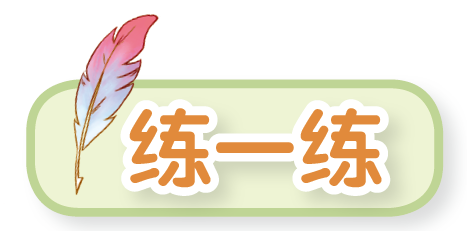 把得数是 12 的算式涂上粉色，得数是 11 的涂上绿色。
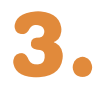 8＋7
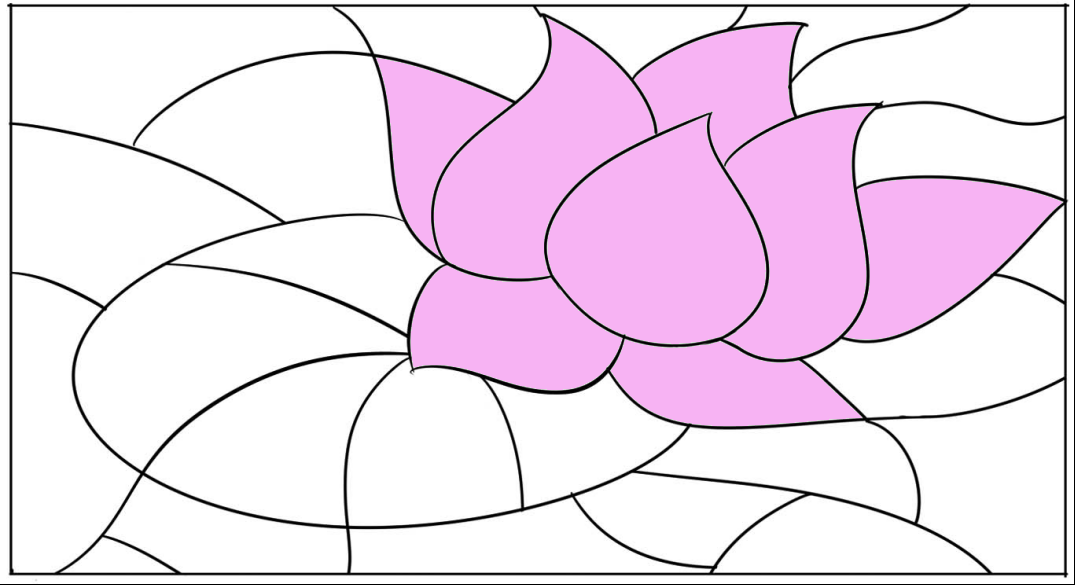 9＋5
5＋9
7－3
5＋7
4＋8
6＋7
6＋9
3＋9
3＋10
10＋2
18－6
6＋6
4＋7
15－3
5＋6
8＋9
8＋4
2＋9
6＋5
6－1
8＋3
7＋9
7＋6
6＋8
5＋10
5＋8
8－4
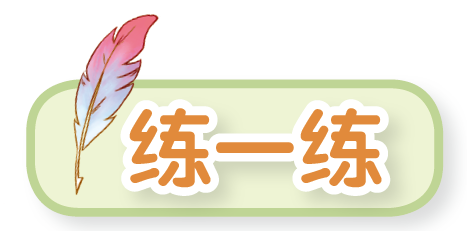 把得数是 12 的算式涂上粉色，得数是 11 的涂上绿色。
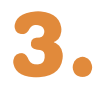 8＋7
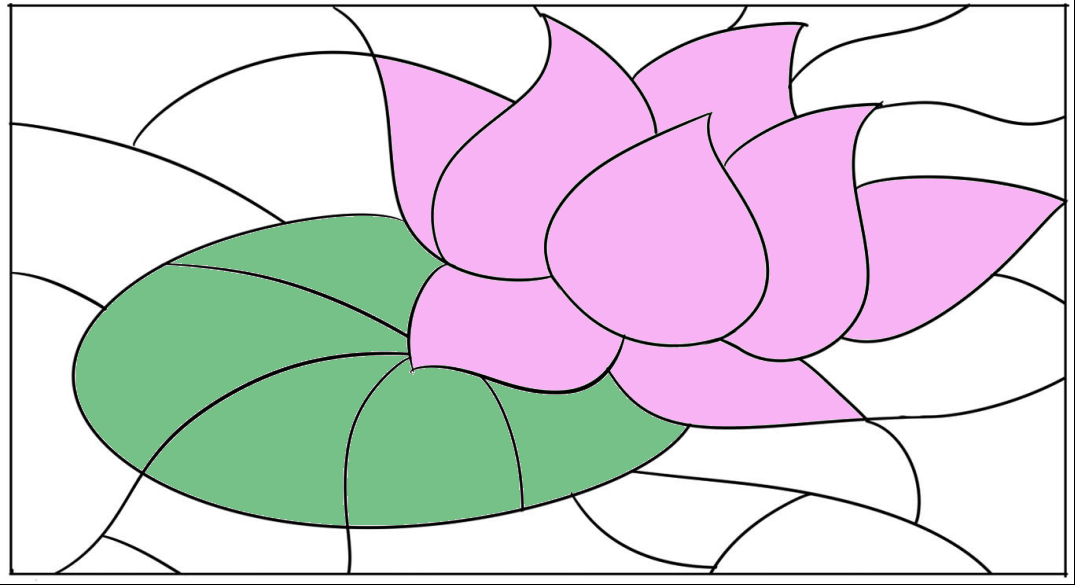 9＋5
5＋9
7－3
5＋7
4＋8
6＋7
6＋9
3＋9
3＋10
10＋2
18－6
6＋6
4＋7
15－3
5＋6
8＋9
8＋4
2＋9
6＋5
6－1
8＋3
7＋9
7＋6
6＋8
5＋10
5＋8
8－4
你有什么收获？